People who help me and look after me:  When I have a question or a worry
I can identify the adults in my life who help, care for me and look after me.
I can talk about how adults help, care and look after me.
I can name who I can go to with a question or a worry or if I need help.
rshp.scot
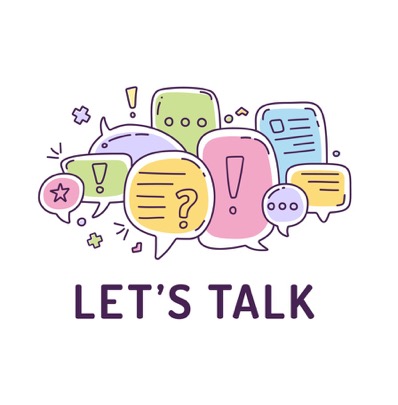 If you have a question you want to ask about something important who do you go to?
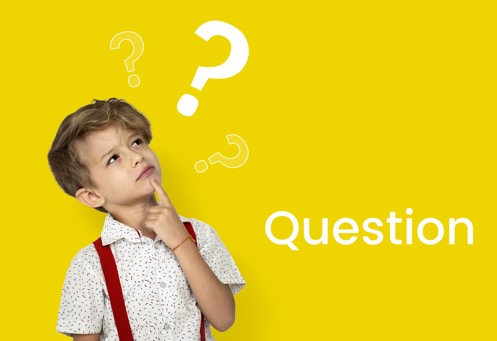 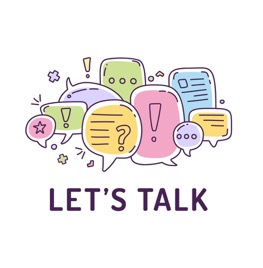 What kind of things can children worry about?
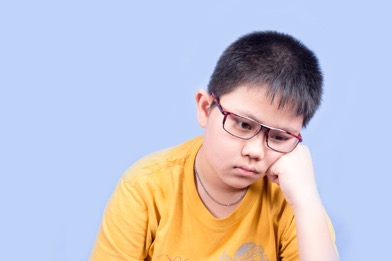 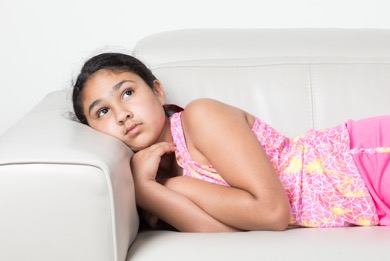 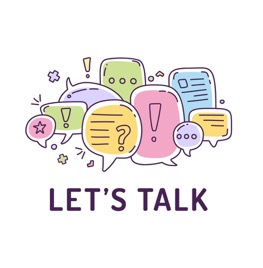 Sometimes when a child has a worry they find it difficult to tell someone.
Why do you think that is?
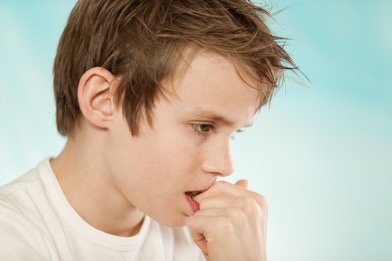 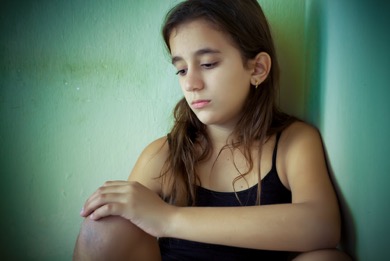 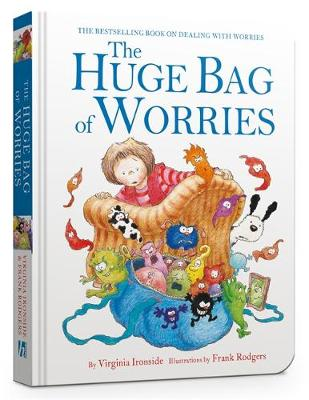 Jenny had a lot of things she was worried about didn’t she? 

She felt better after talking to her Gran. 

It’s always good to talk to someone if you have a worry. This could be someone in your family. Or you can talk to me or another adult in school.
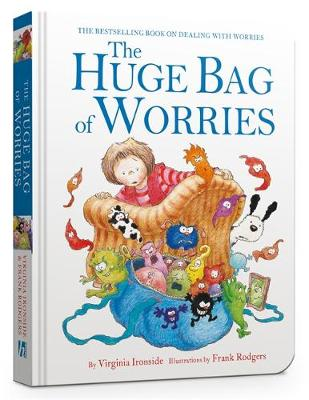 Who can I talk to?
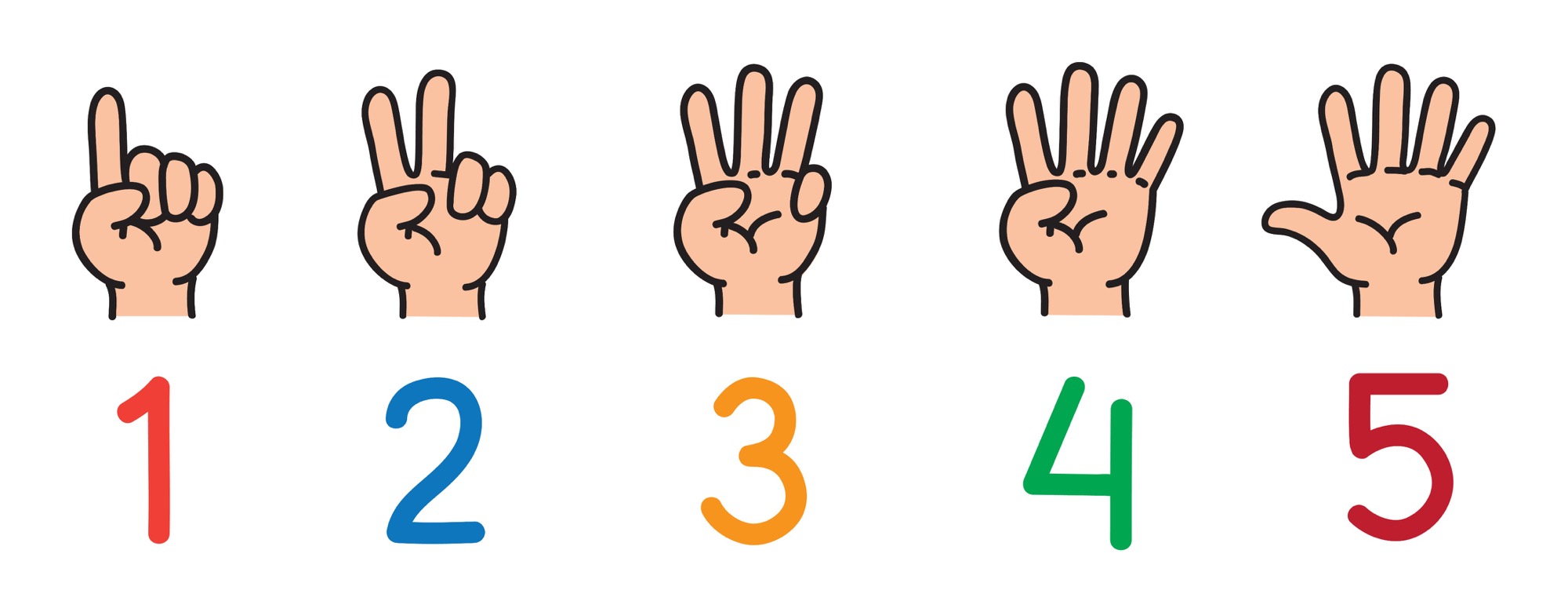